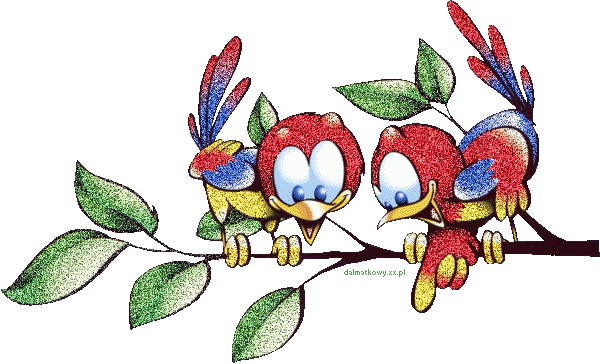 Образовательная область «Познание»
«Вот какие, птички – невелички»
Воспитатель второй младшей группы 
Зеленина Н.В.

2014
Отгадай  загадки
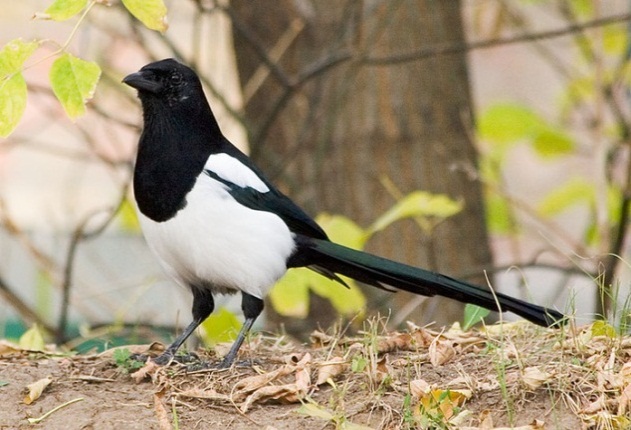 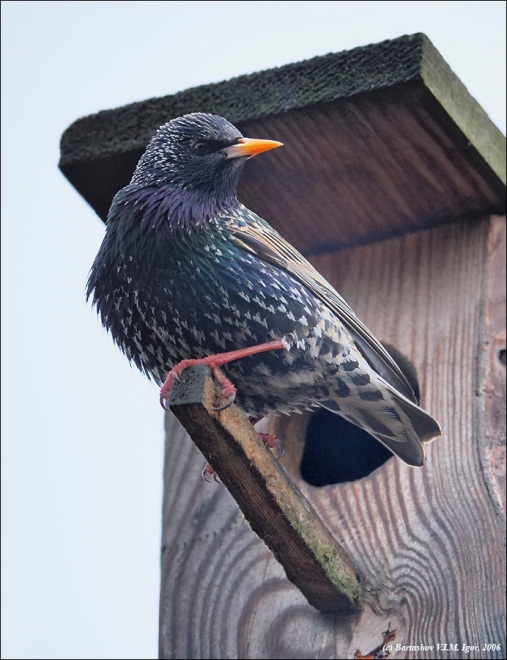 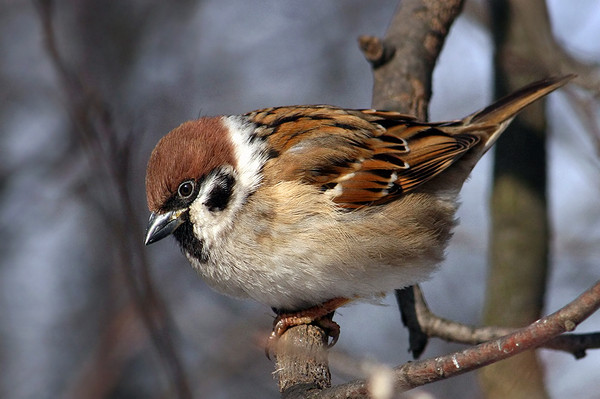 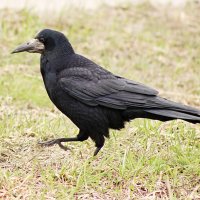 Игра «назови, кого не стало»
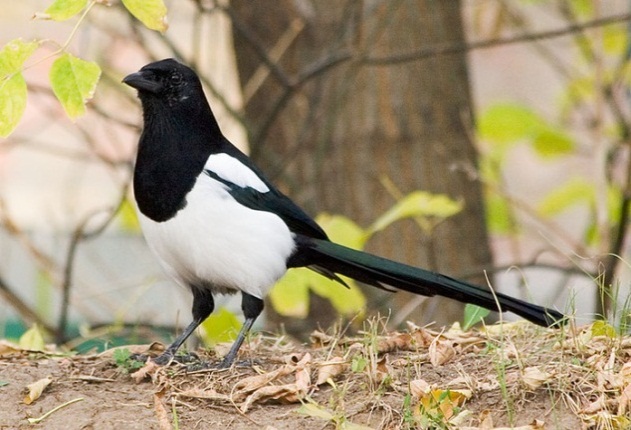 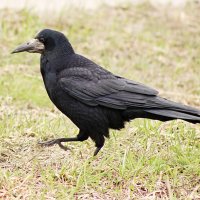 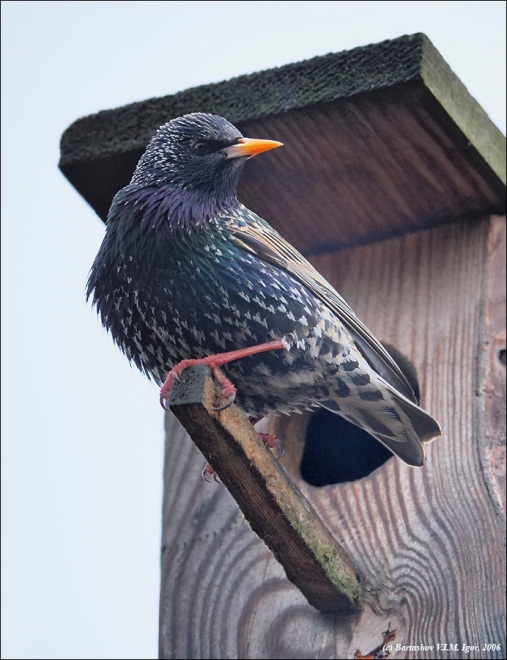 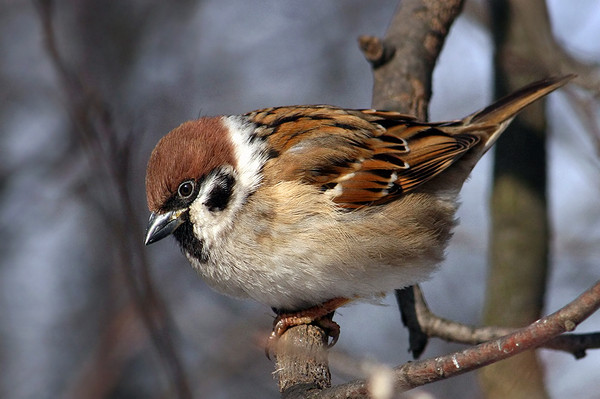 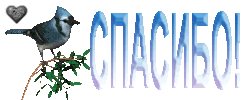